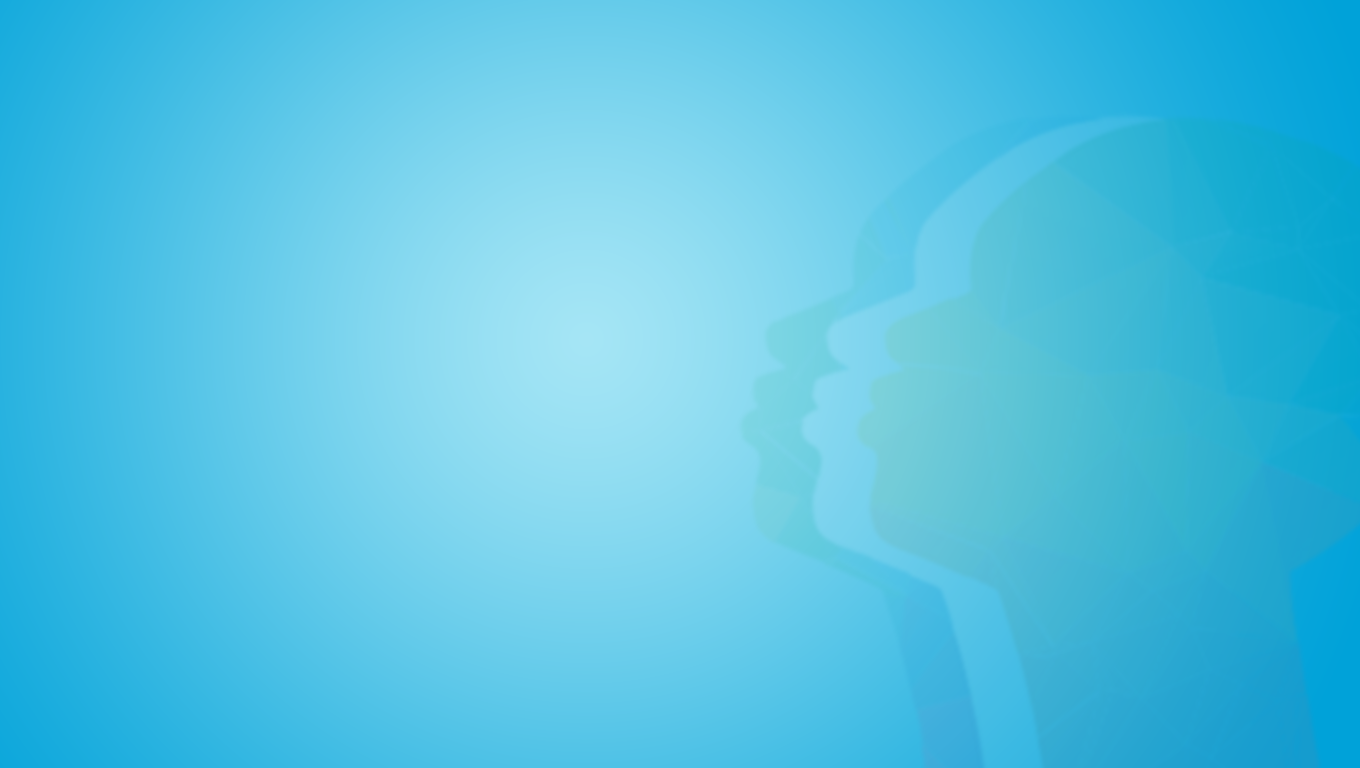 Serviço Especializado em Abordagem Social(SEAS)
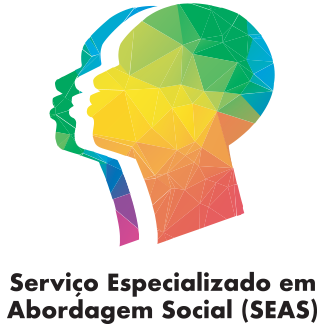 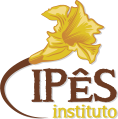 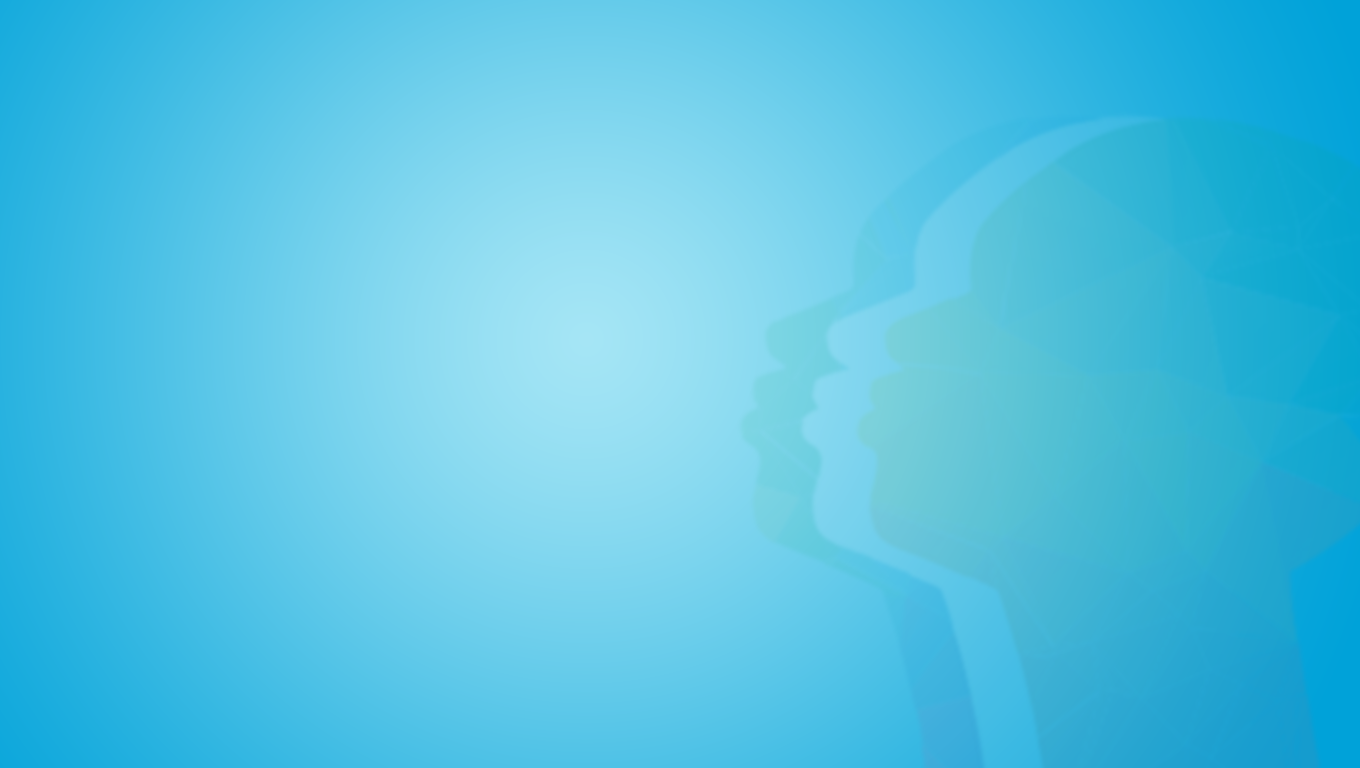 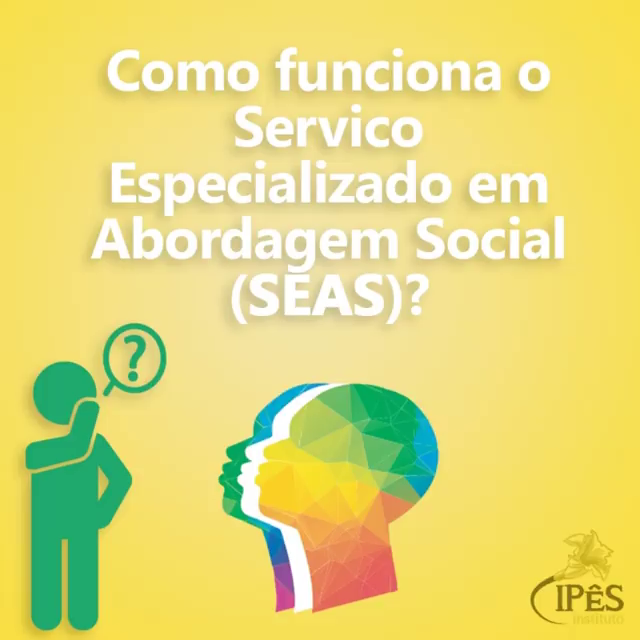 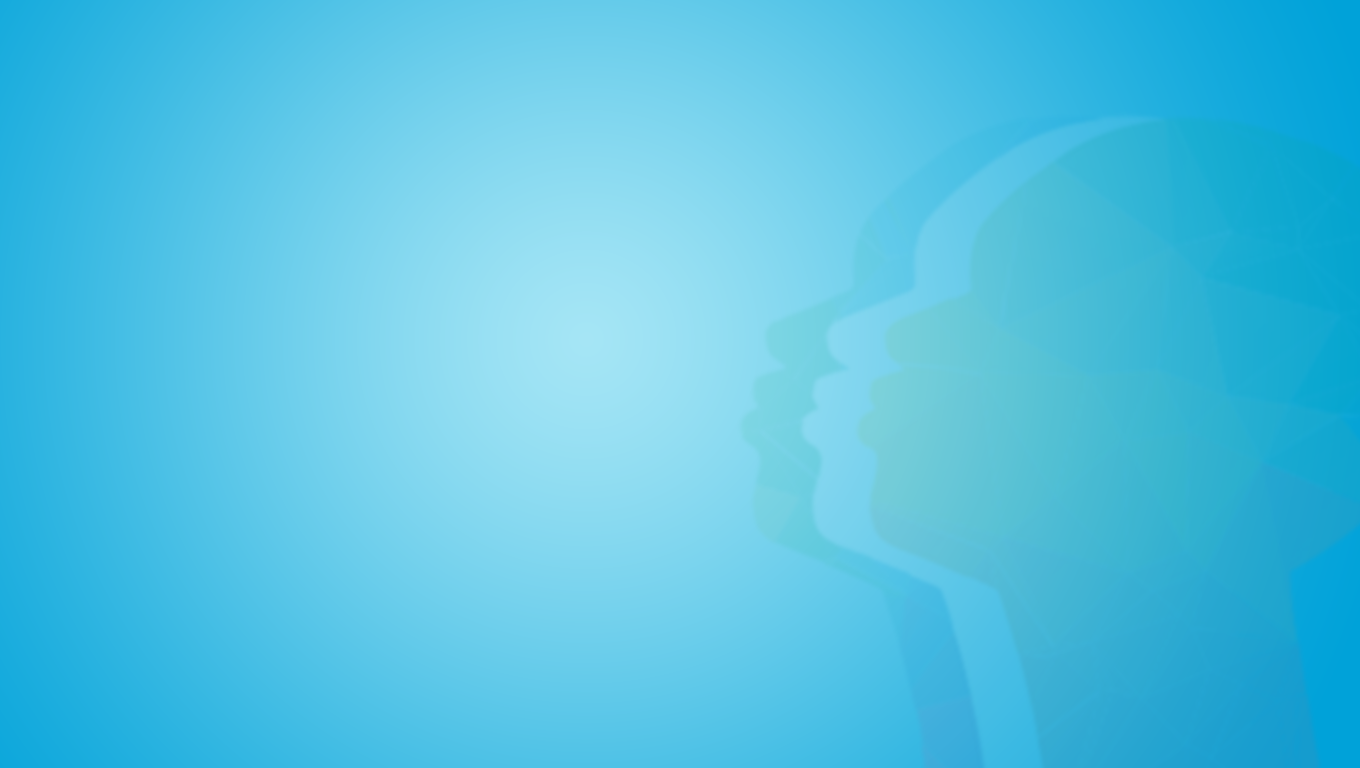 Principais Diretrizes Metodológicas
Educação de Pares;

Alinhamento com GESEAS;

Equipes de Referência e referenciadas aos CREAS e Centros POP;

Acompanhamento de todas as pessoas contratadas;

Trabalho em rede;
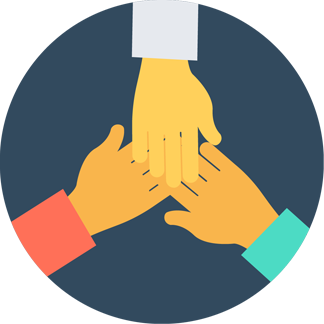 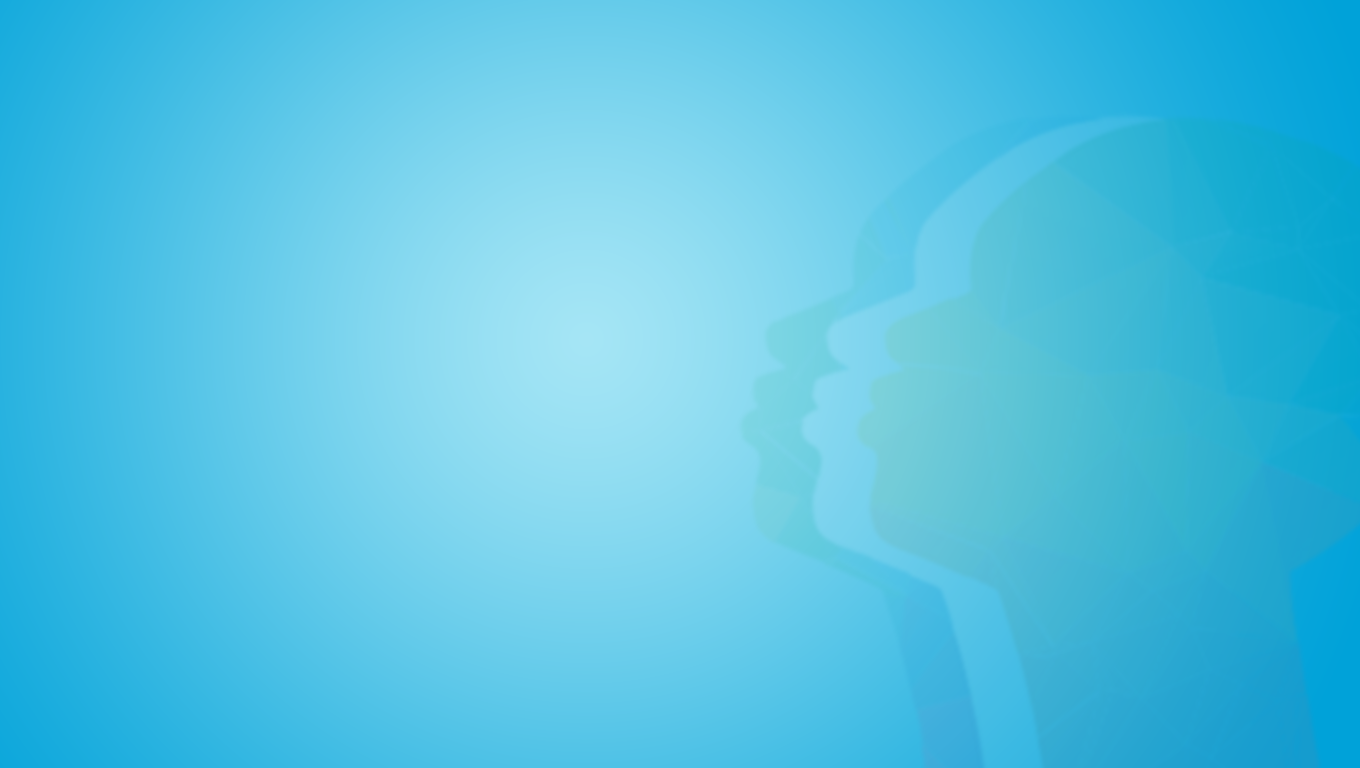 Principais Diretrizes Metodológicas
Capacitação constante dos contratados;

Monitoramento e Fiscalização;

Controles diários;

Prontuários SIDS;

Georreferenciamento;

Prestação de contas transparente.
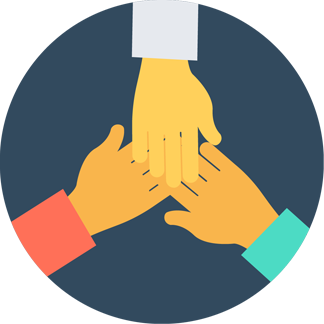 Estruturação
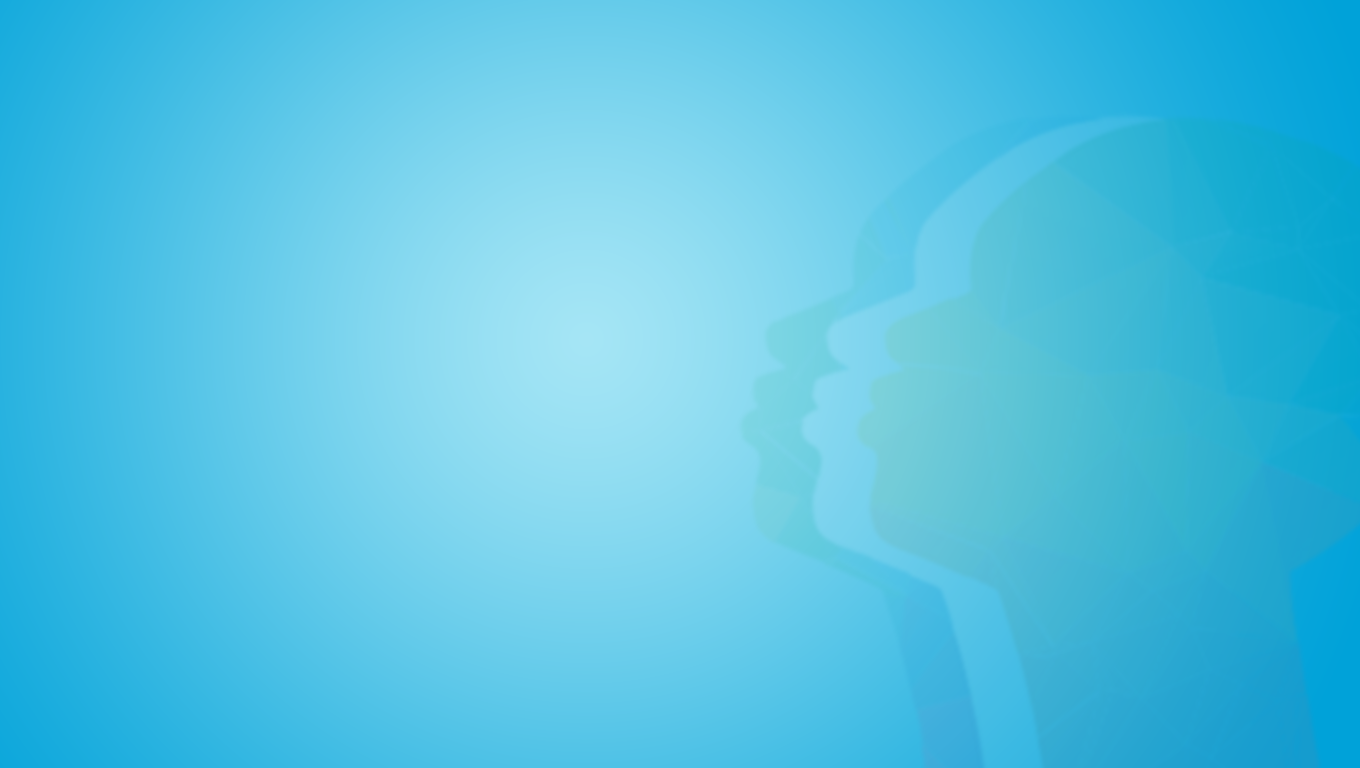 INSTITUTO IPÊS    GERÊNCIA
SEDESTMIDH GERÊNCIA SEAS
Apoio Técnicos às equipes: 9 PSICÓLOGOS       
  9 ASSISTENTES SOCIAIS
5 Supervisores Regionais
8 Apoios Administrativos
30 equipes – totalizando 150 pessoas de equipes (85 são com trajetória ou situação de rua) -, destas: 
22 equipes de expediente com funcionamento  até 20h00;
8 equipes de plantão até 22h00, finais de semana e feriado;
2 equipes de Referência em Criança e Adolescente e 1 Equipe LGBTi;
Cada equipe é formada por: 2 facilitadores, 1 coordenador, 1 apoio e 1 motorista
Estruturação:
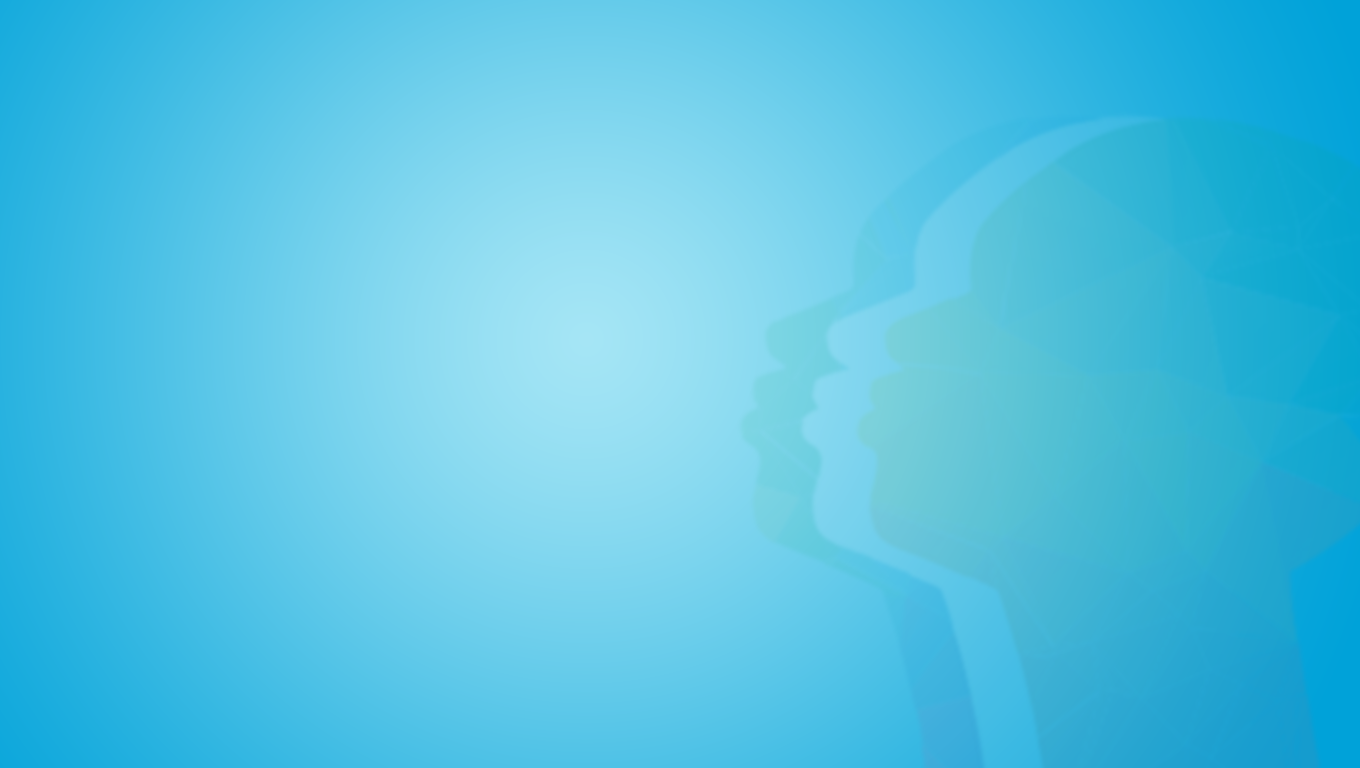 Equipes são Territorializadas e Referenciadas aos CREAS e Centros POP
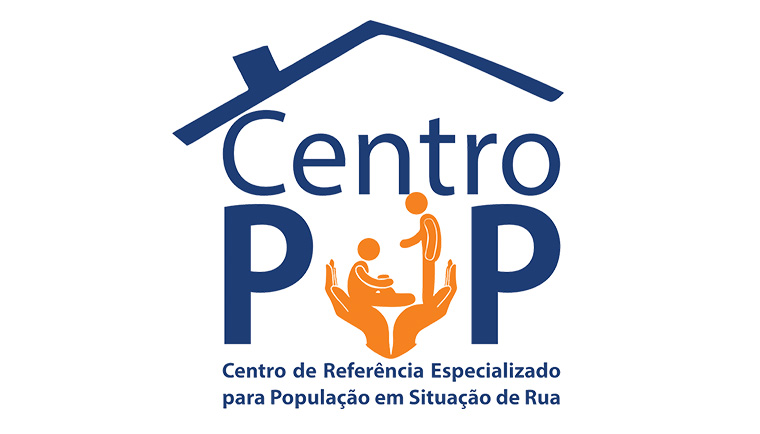 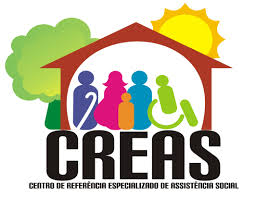 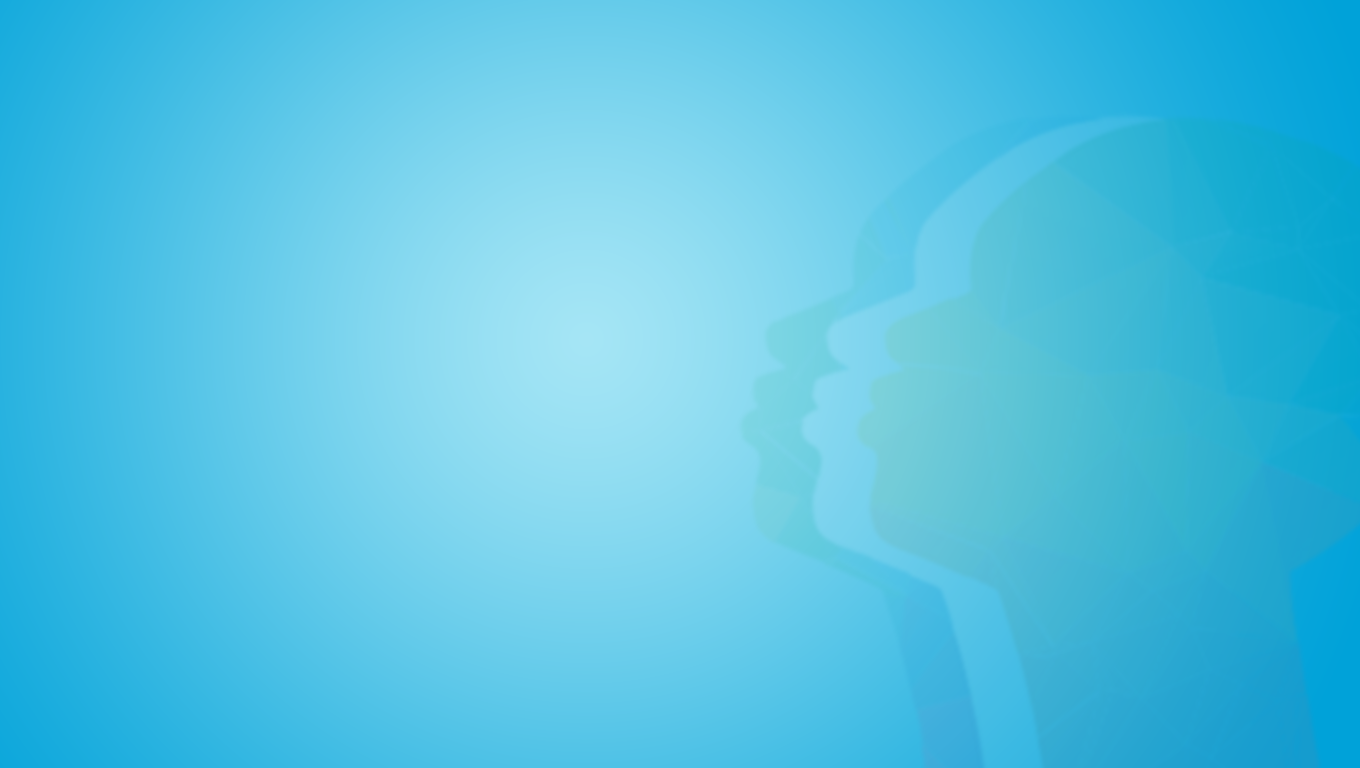 Equipes Especializadas
Nos CREAS Brasília e Taguatinga, as equipes do SEAS são referência para o atendimento de crianças e adolescentes, com ênfase na erradicação do trabalho infantil e exploração sexual.

Há no CREAS da Diversidade, a equipe de referência para o público LGBT, formada por pessoas LGBT.
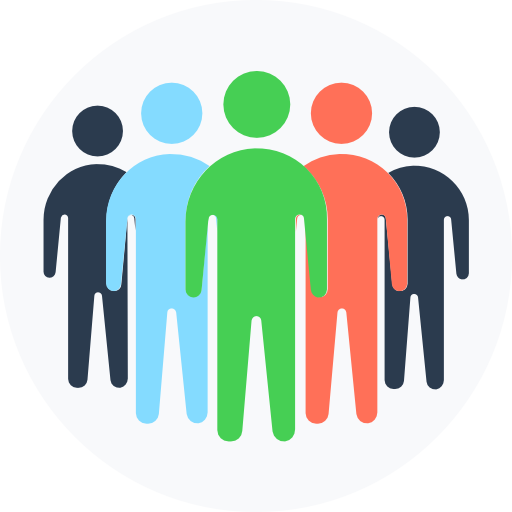 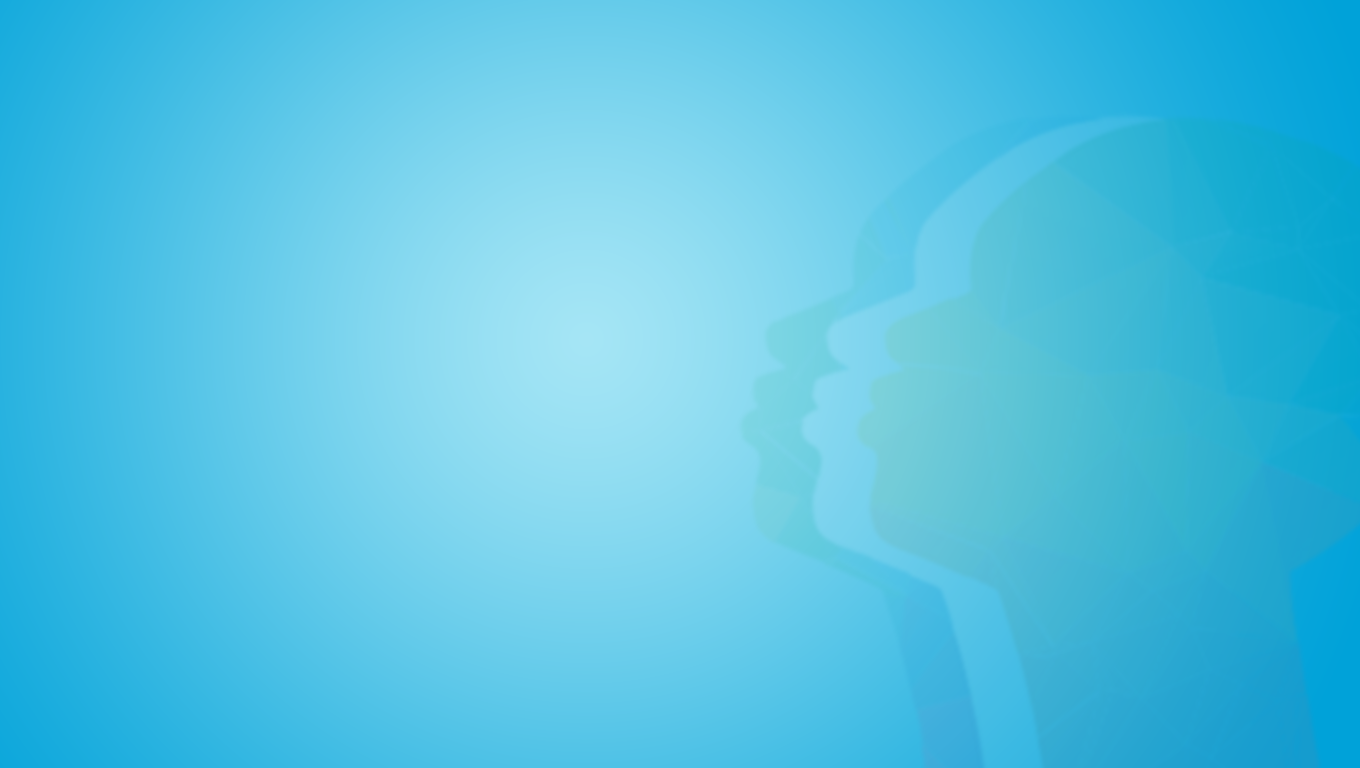 Processo de Construção
Antes de começarem a atuar nas ruas, todas as equipes passaram por um processo de capacitação, com palestras, aulas e dinâmicas onde poderão compreender os objetivos, métodos e as bases éticas por trás do serviço, processo de capacitação continuada e acompanhada.
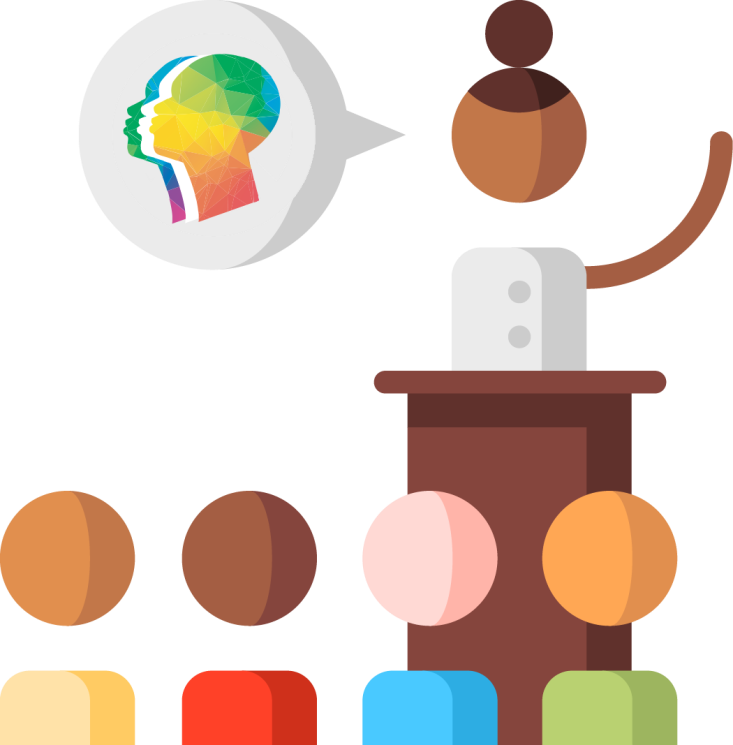 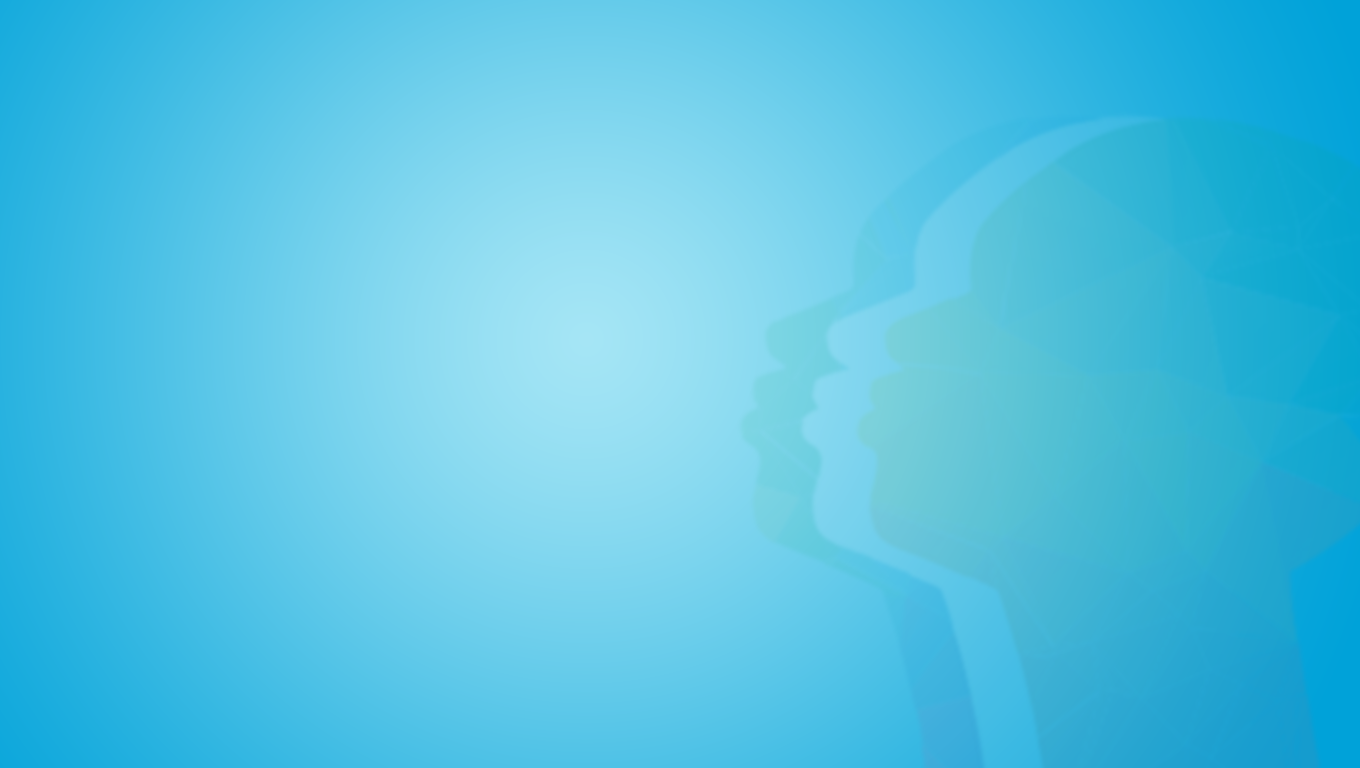 Capacitação
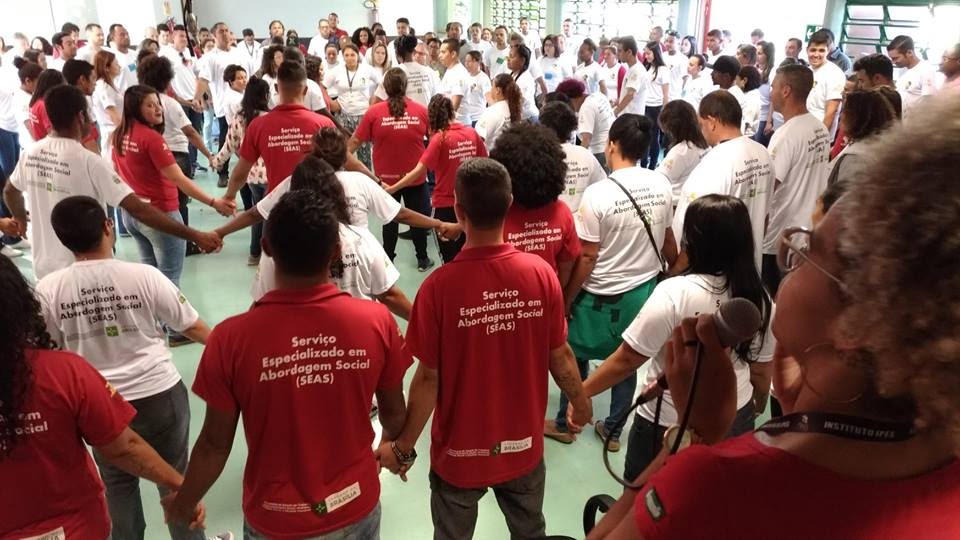 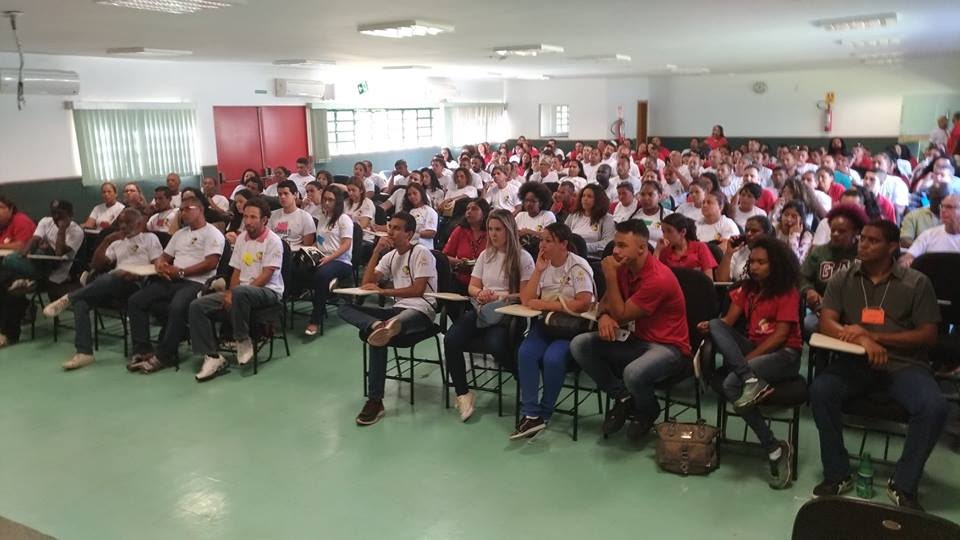 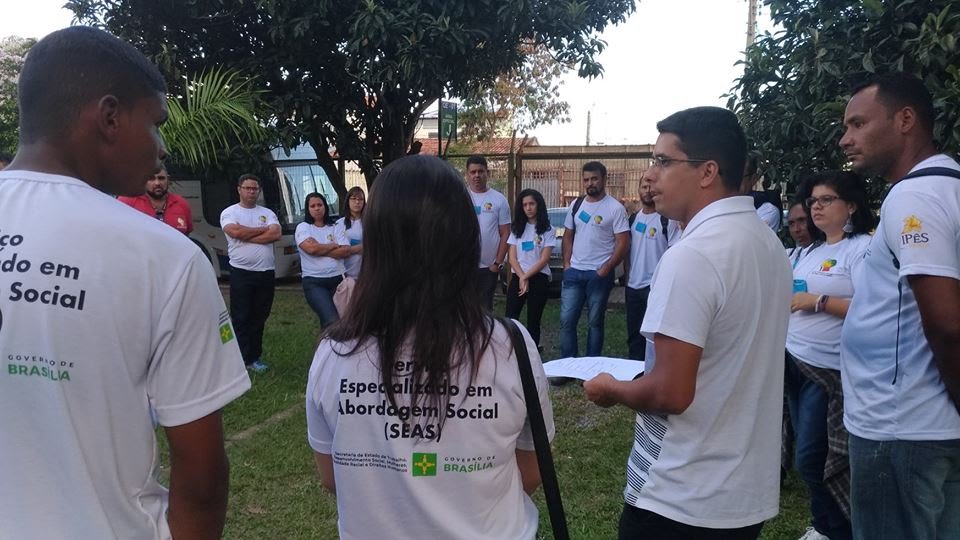 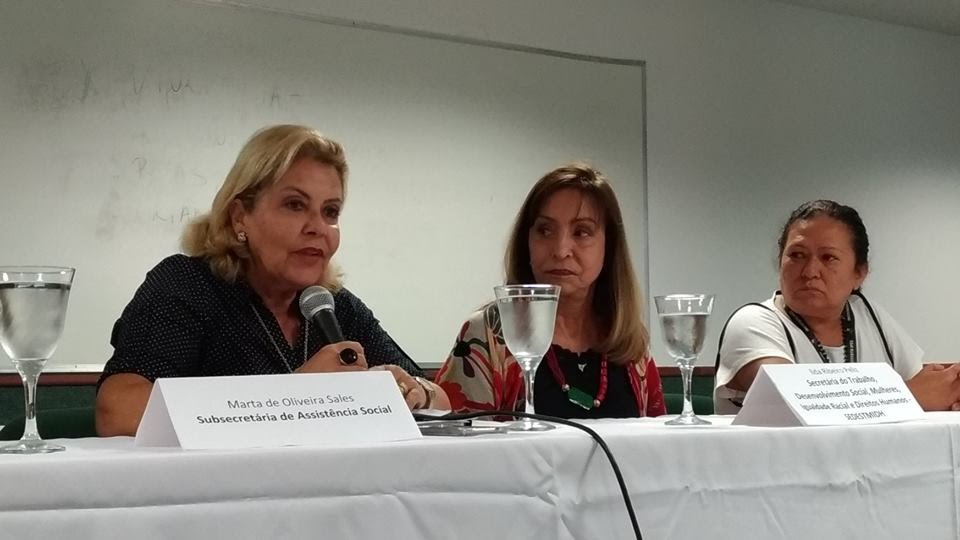 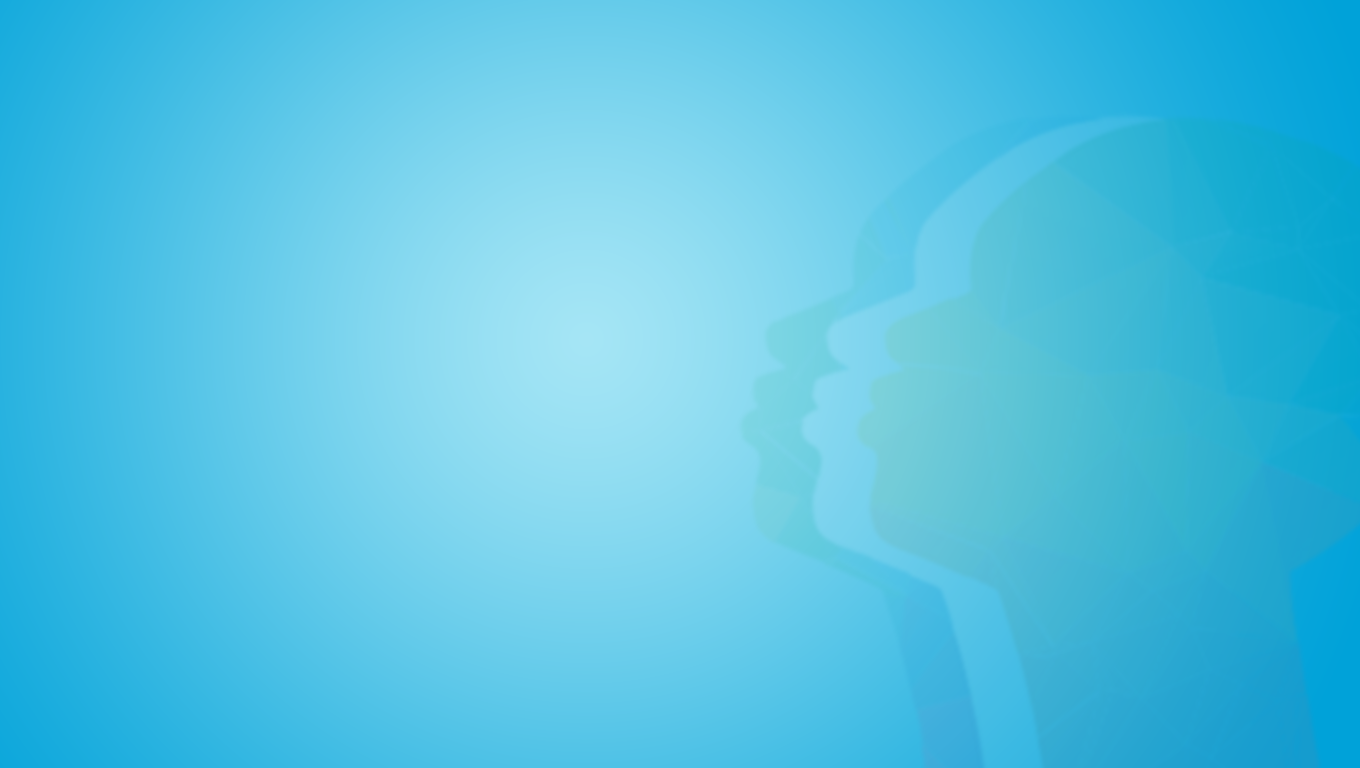 Projeto: “Cuidando de Quem Cuida”
Objetivo: Tem por objetivo criar um espaço de escuta, interação, discussão e diálogo, implicando na produção de sujeitos conscientes da realidade que vivenciam. Apresentar o real significado do que é realmente cuidar e como cuidar melhor, da importância dos vínculos familiares, das relações de trabalho e de si mesmos.
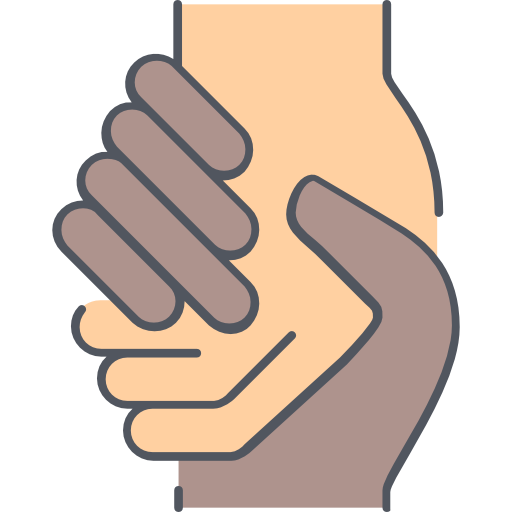 O que fazemos:
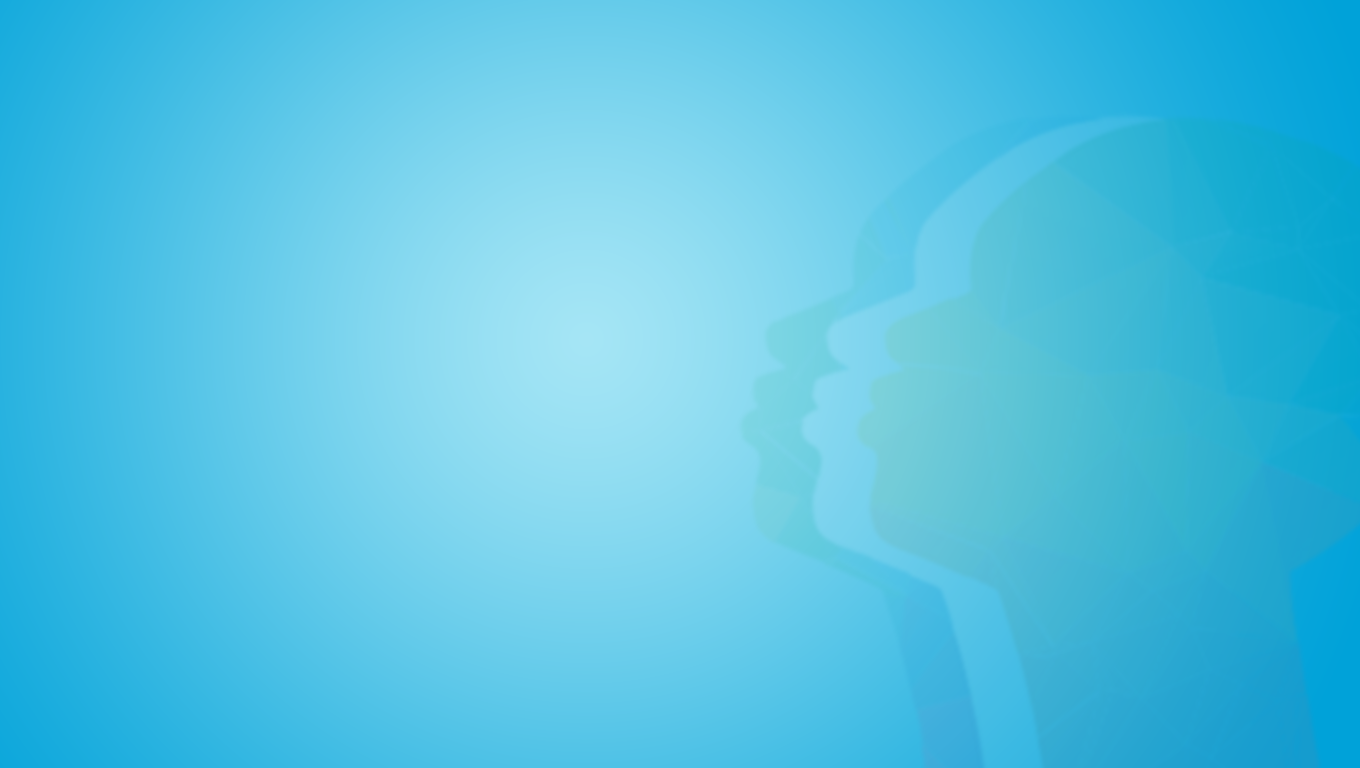 Abordagem Social visando a criação e fortalecimento de vínculo.

Promoção da autonomia e empoderamento do usuário no território; 

Escuta qualificada para proporcionar, junto aos CREAS e Centros POP, à possibilidade da retomada dos vínculos familiares;

Referenciamento das pessoas juntos aos CREAS e Centros POP para traçar estratégias para o processo de saída das ruas.
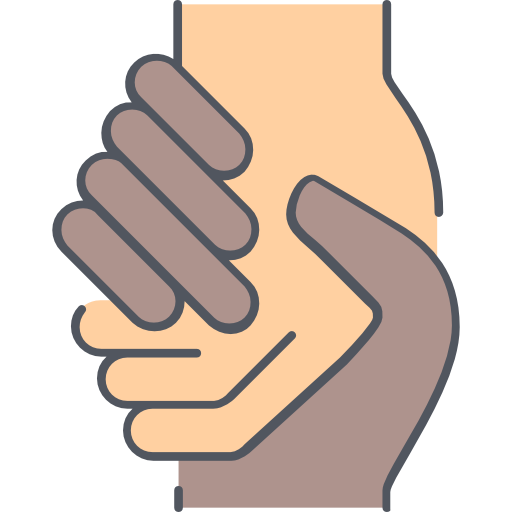 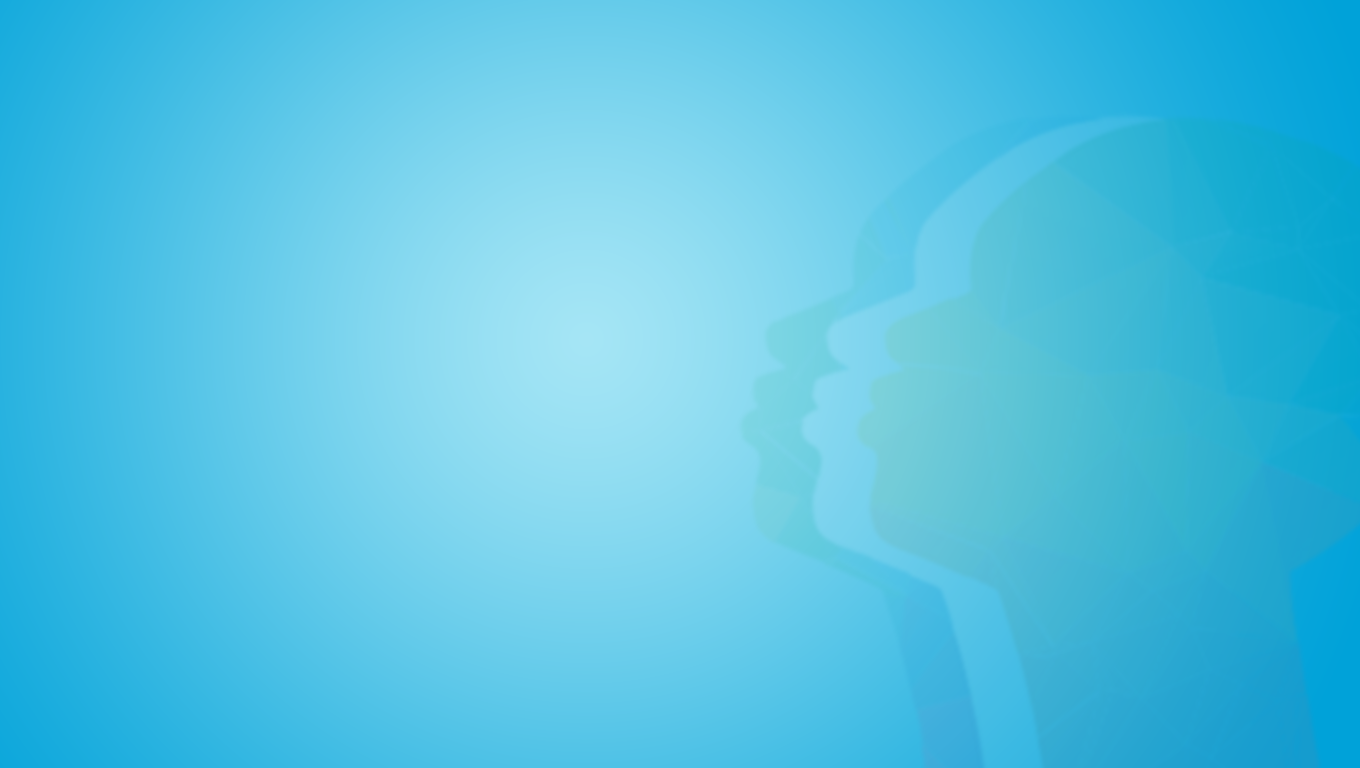 O que fazemos:
Orientação dos serviços, direitos e abordagem com a perspectiva de Educação Social de Rua e Pedagogia da Presença;

Encaminhamentos para inclusão no CadÚnico, serviços socio assistenciais  e para as demais políticas: Saúde, Justiça, Educação, entre outras;

Orientação e acompanhamento do processo de documentação civil básica;

Participação na Rede nos Territórios de referência de cada equipe ;
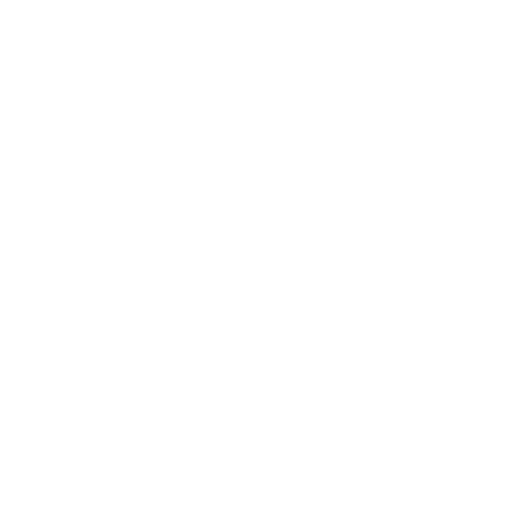 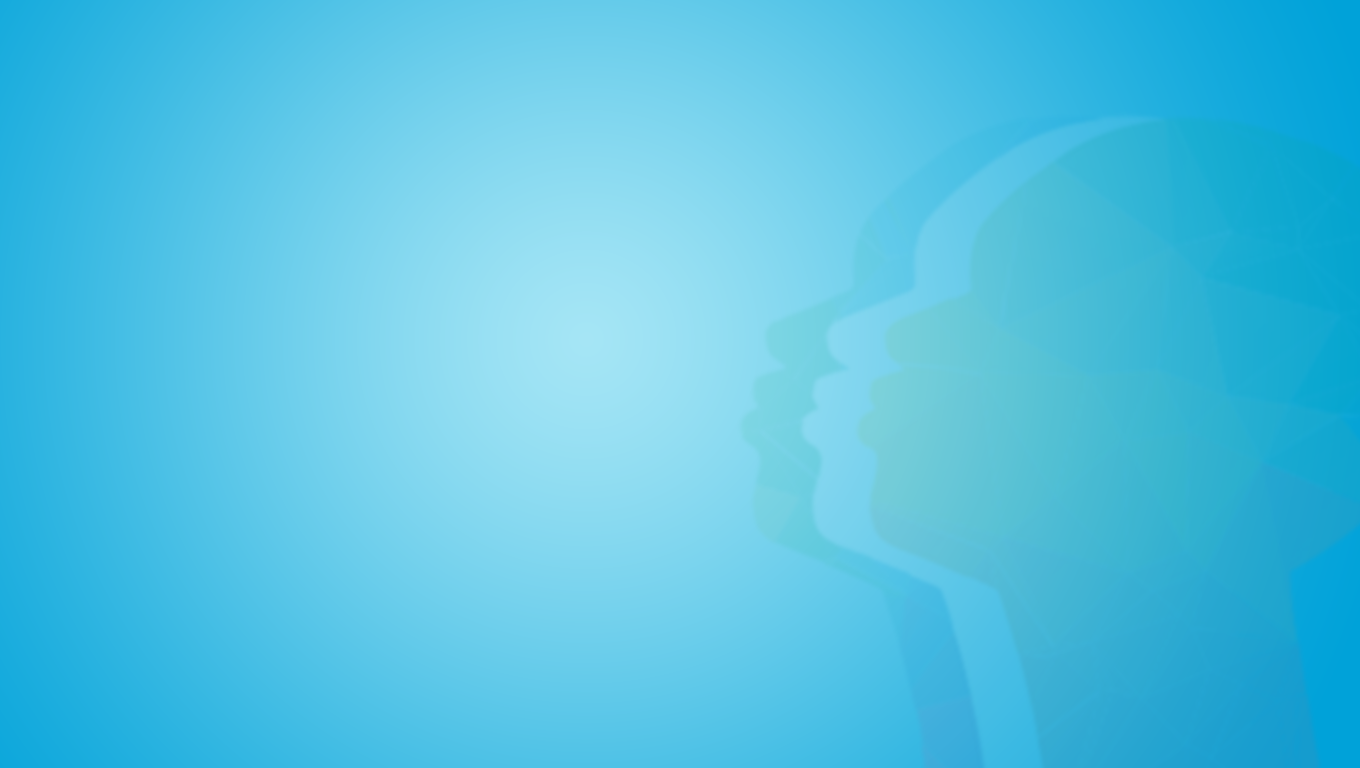 INTEGRAÇÃO DE SERVIÇOS
Desafio Constante
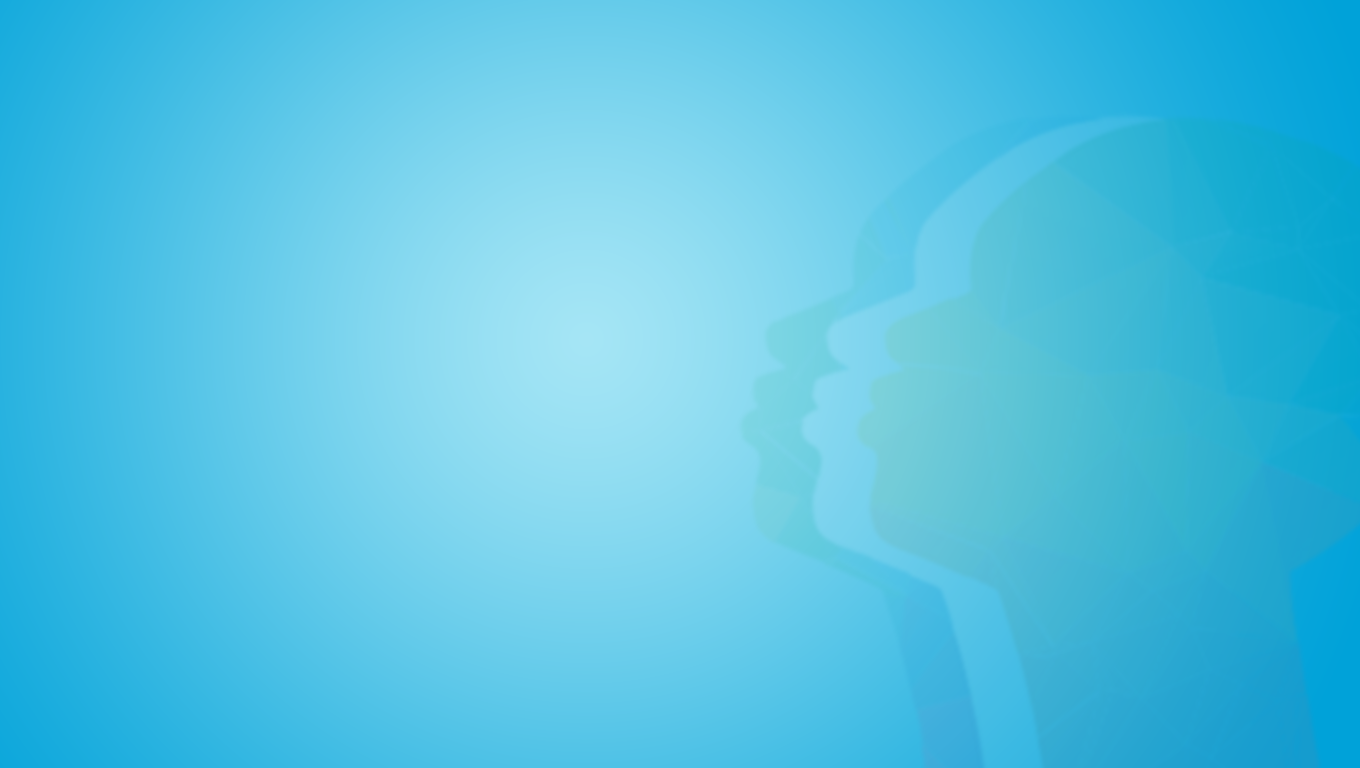 O que NÃO fazemos
Não removemos compulsoriamente pessoas em situação de ruas;

Não atendemos casos de saúde (casos de surto mental e tratamento para dependentes químicos, por exemplo);

Não obrigamos ao tratamento de dependências (álcool e/ou drogas). Orientamos quanto ao  acompanhamento na rede de saúde (CAPS);

Não atuamos em casos de segurança pública;

Não damos ajuda, mas promovemos direitos.
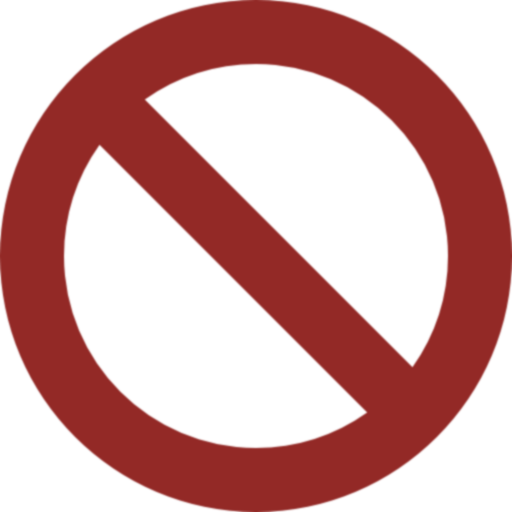 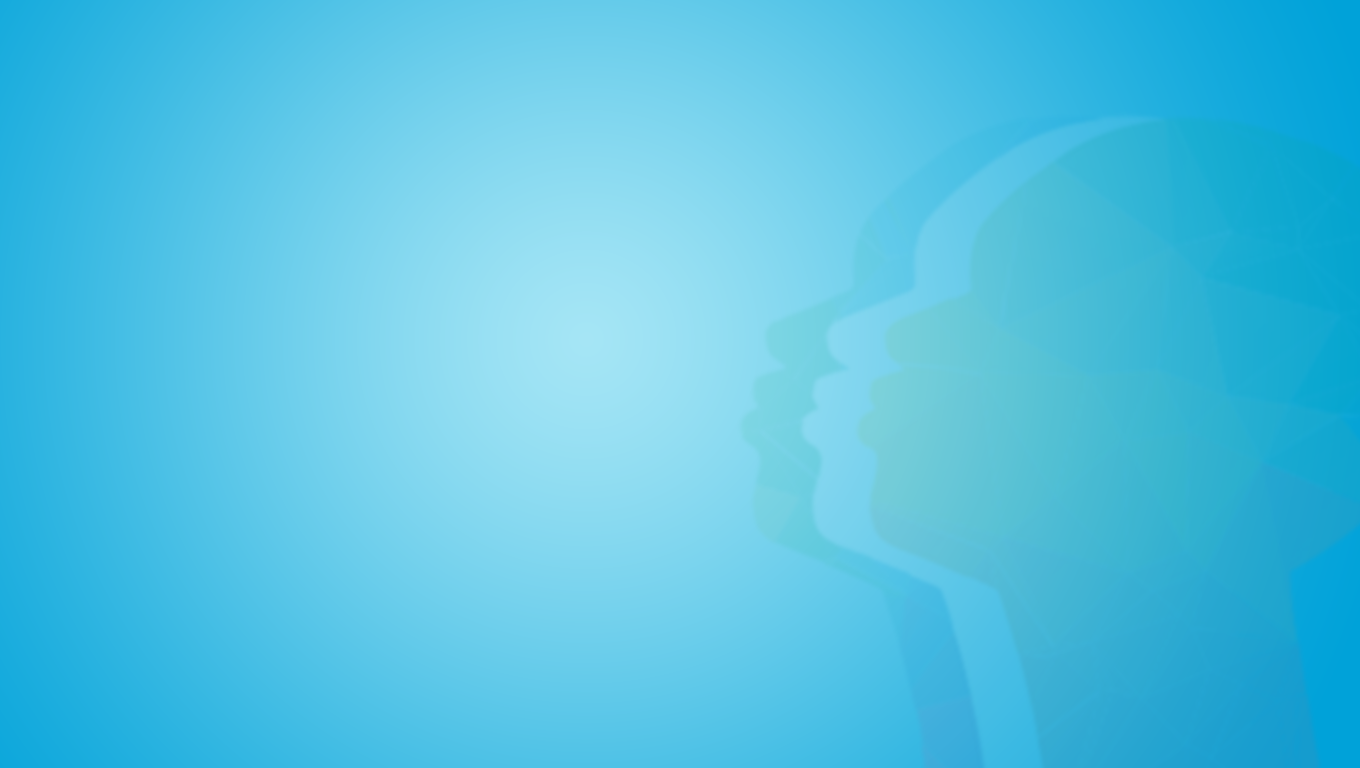 Diagnóstico
Qual situação do individuo no mercado de trabalho e se tem interesse em voltar ao mercado de trabalho;
Se trata de catador de material reciclável;
Qual a principal fonte de renda;
Quais equipamentos públicos conhece;
Quais equipamentos públicos utiliza;
Se tem Cadastro Único;
Se possui algum auxílio financeiro do Governo;
Se possui algum problema de saúde;
Quais os documentos pessoais que possui;
Quais os documentos pessoais que precisa tirar uma nova via;
Se possui alguma demanda;
Quais os problemas hoje enfrentados na rua;
O que é necessário hoje para mudar de vida;
Demais considerações do entrevistador.
Identificação pessoal (com dados de mãe/pai, data de nascimento, idade) número dos documentos pessoais);
Local que fica diariamente;
Gênero;
Estado civil;
Possui filhos e estrutura familiar do indivíduo;
Há quanto tempo está na rua;
Há quanto tempo está no Distrito Federal;
Quais os principais motivos do indivíduo ter ido para rua;
Se tem familiares em situação de rua;
Se possui alguma restrição judicial;
Se faz uso de álcool ou outras drogas;
Qual escolaridade;
Quais cursos/capacitações tem interesse em participar;
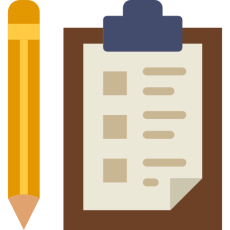 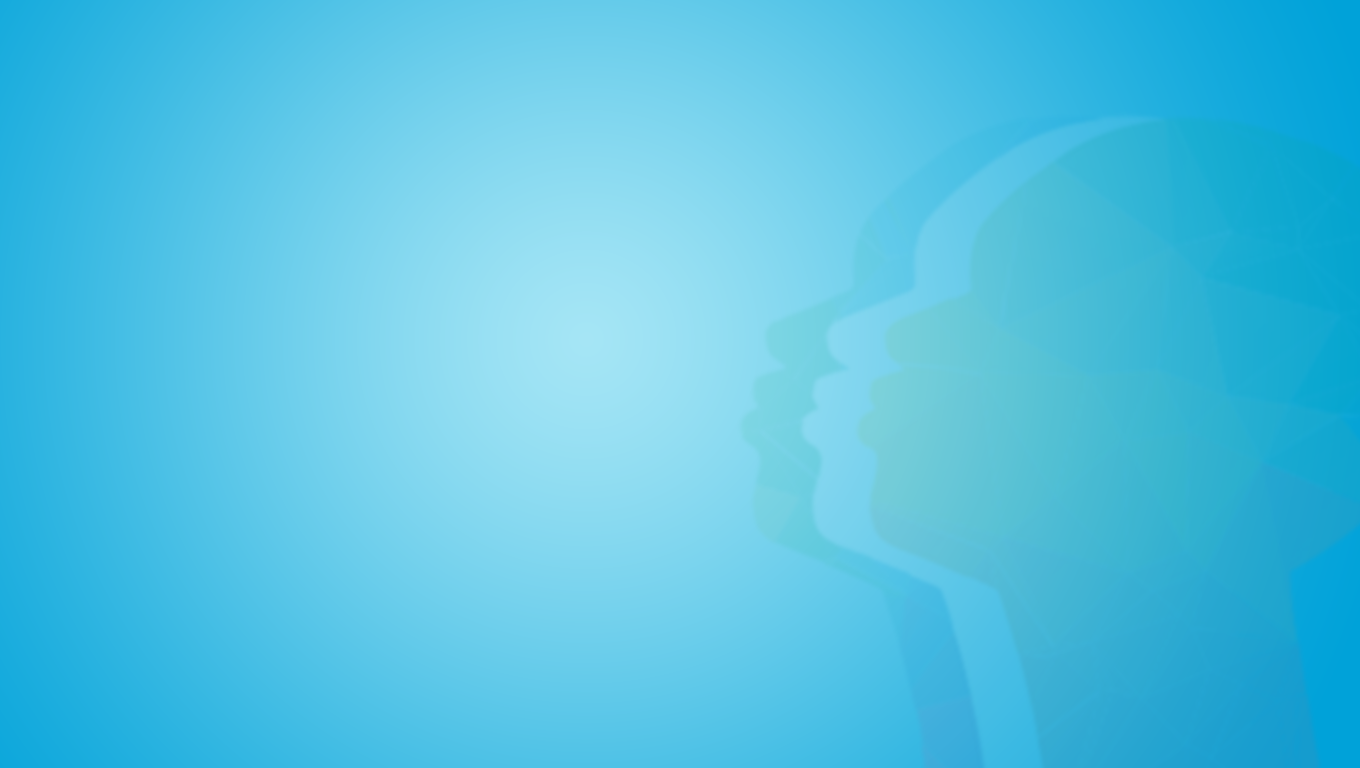 Resultados
2880 Diagnósticos aplicados;

Diariamente cada equipe faz uma média mínima de 5 abordagens dia e as equipes de expediente e equipes de plantão uma média mínima de 10 abordagens dia;

Demandas: 5251;

Encaminhamentos Realizados: 1578;
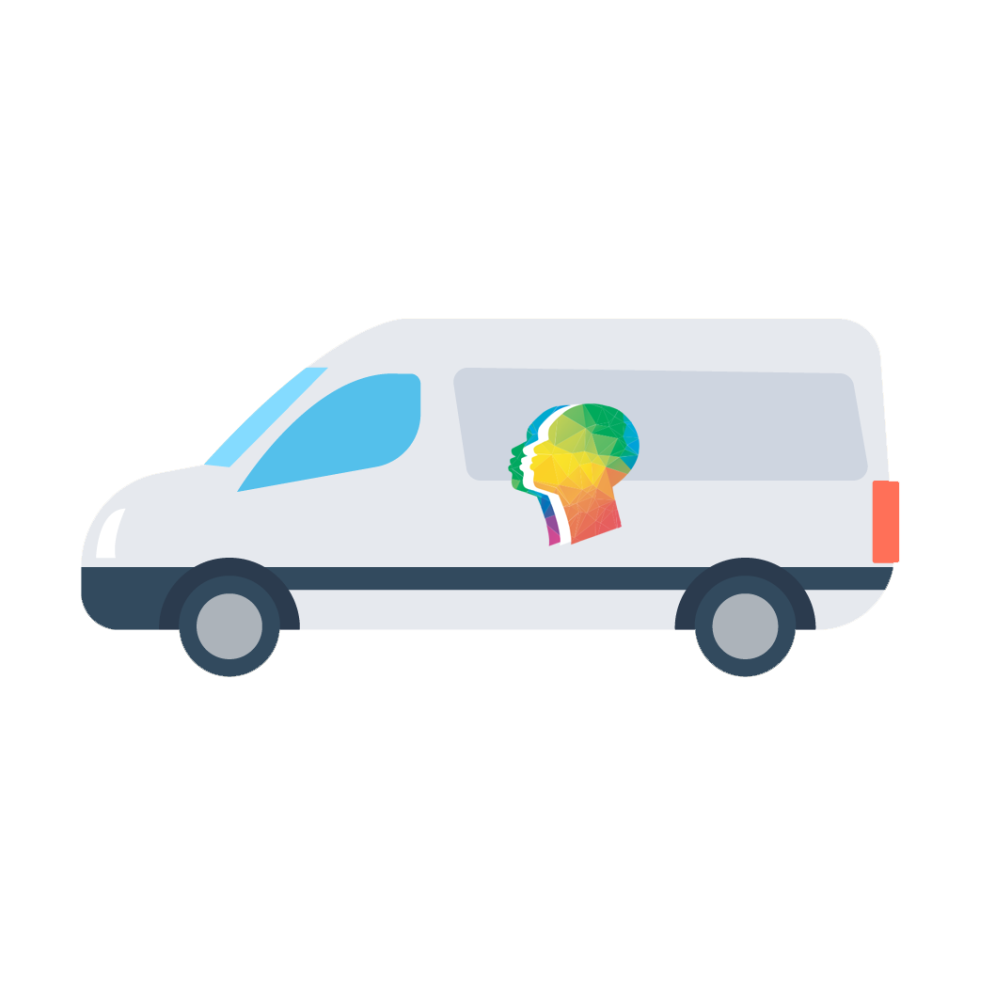 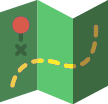 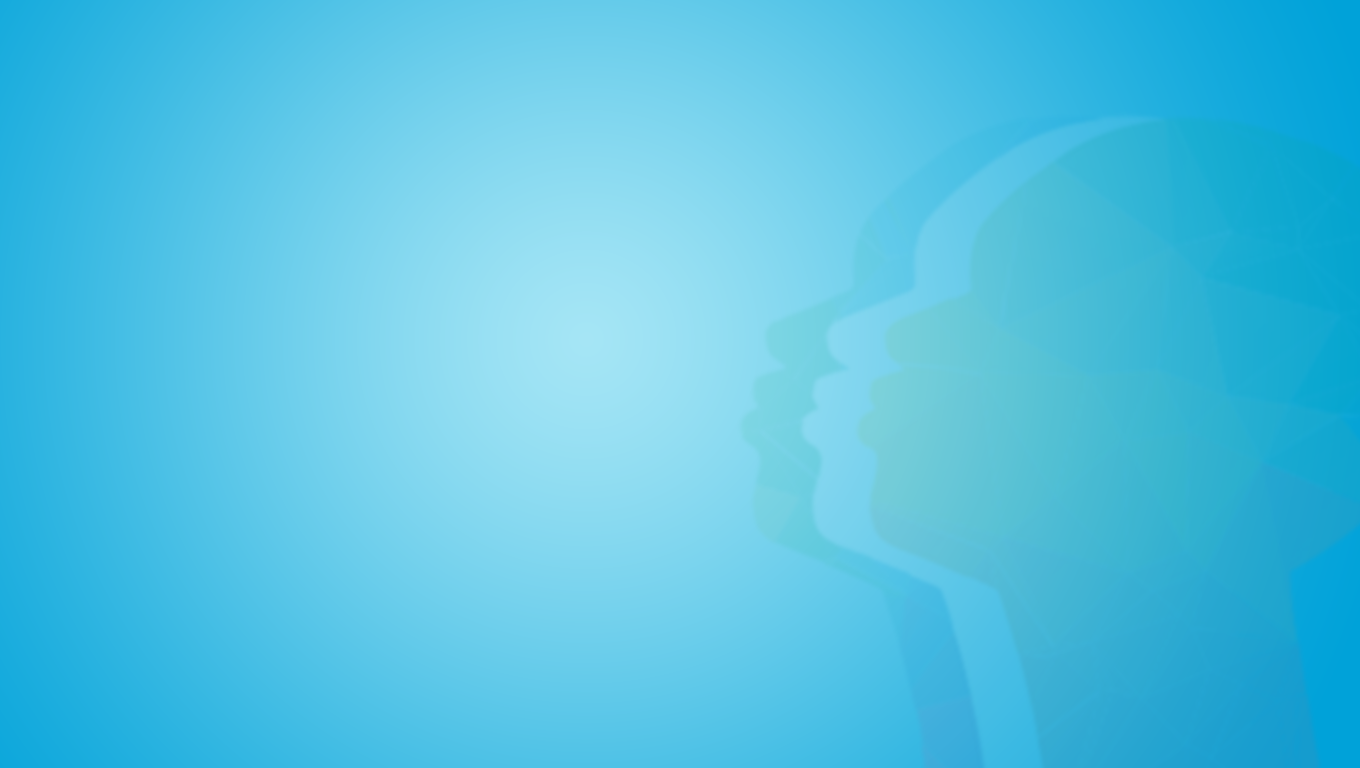 Georreferenciamento
O Georreferenciamento consiste em mapear o território e as pessoas em que nele estão, identificando as situações de  violações de direito, como pontos de trabalho infantil e pontos de exploração sexual de crianças e adolescentes, por exemplo.
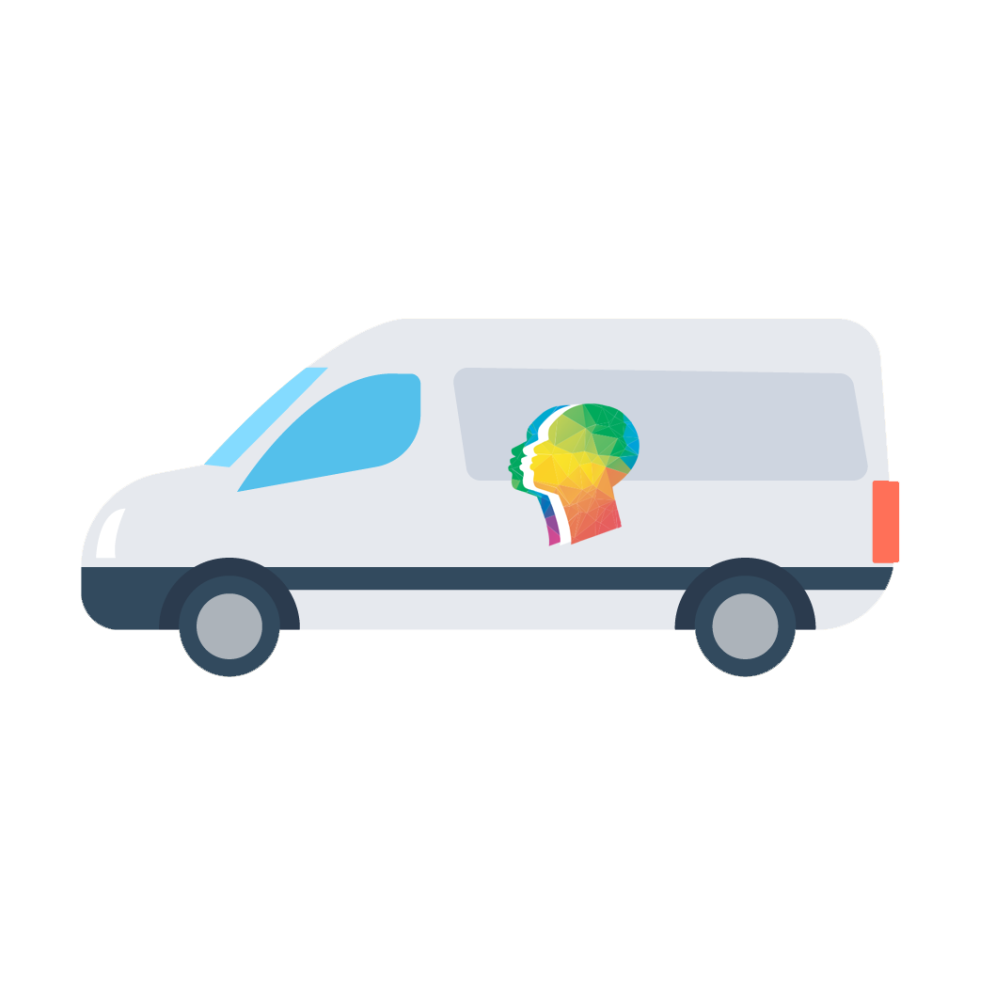 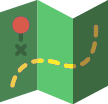 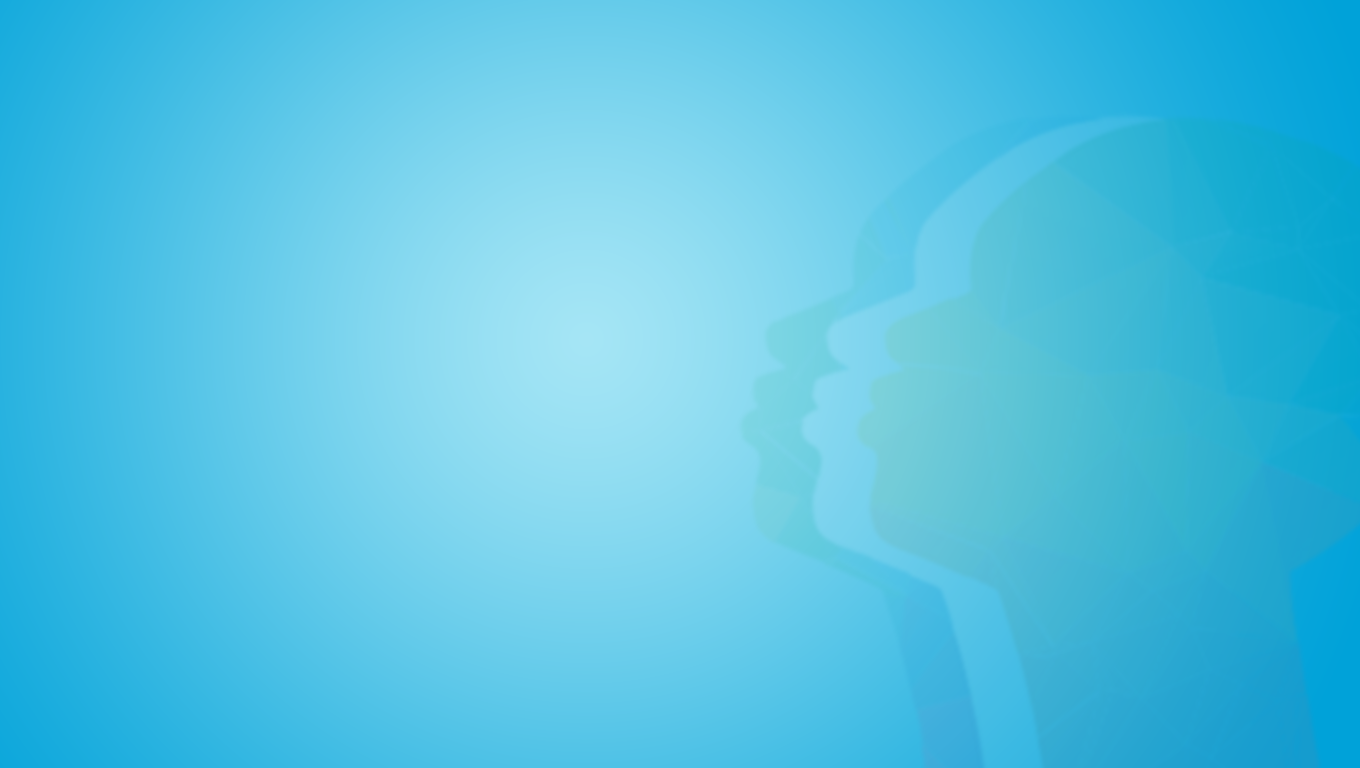 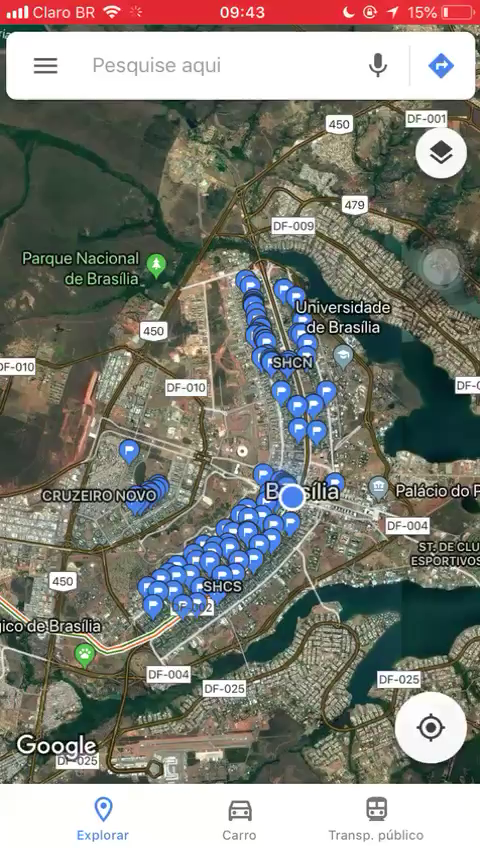 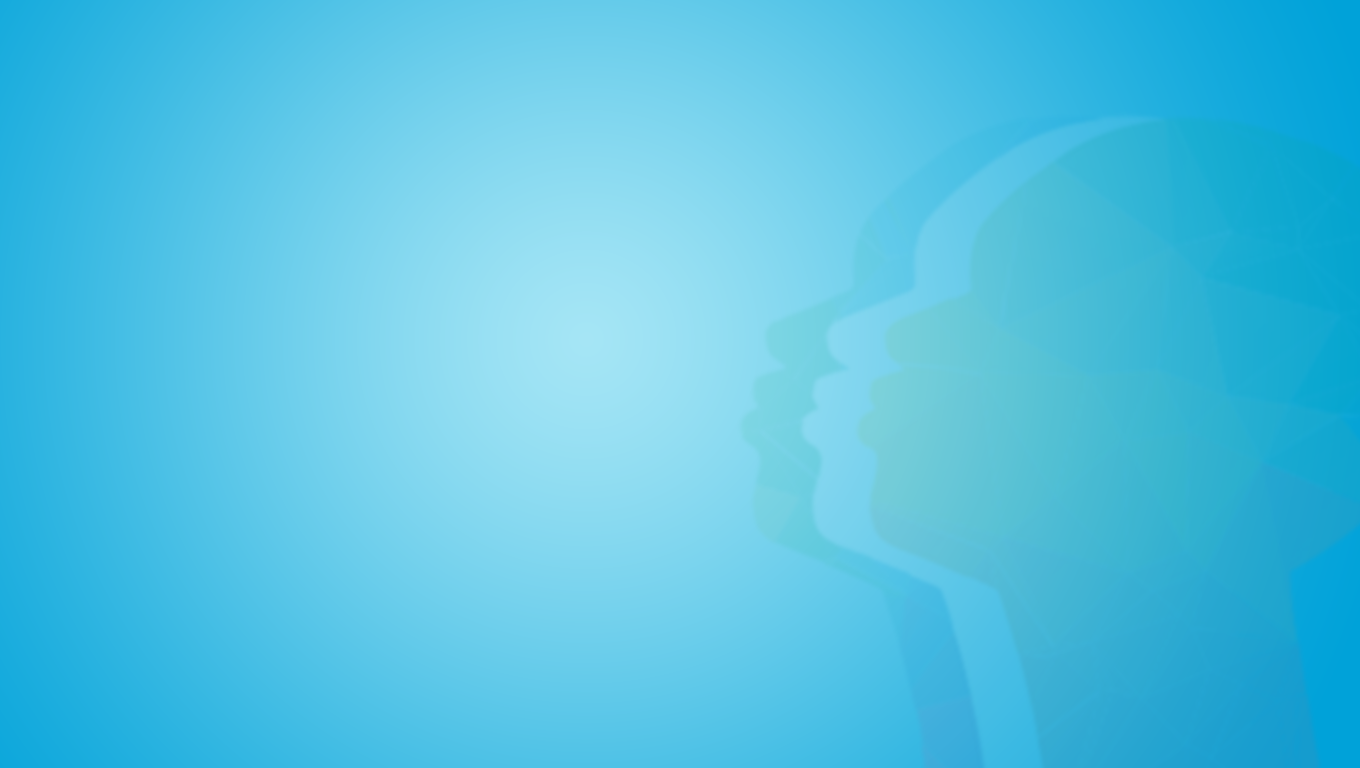 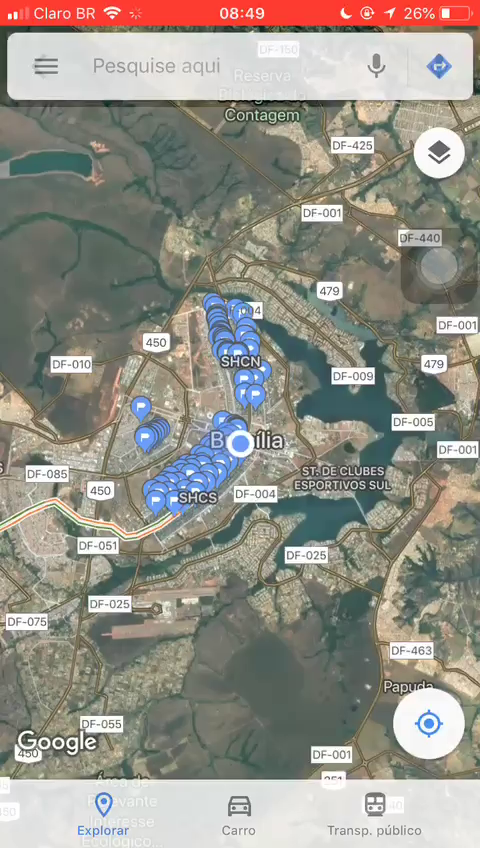